UNIT #C1 – Atomic Structure
Friday
Jumpstart #3A
Take out your “Jumpstart Paper” and answer the following question in Box #3	Q: What do you know about the structure of          the atom? You cant say “nothing.” If you          knew “nothing” then you wouldn’t have          been allowed to graduate middle school!          Ha!
Ask a neighbor for help if you are stuck!
History of the Atomic Model – Card Sorting Activity
Work with your lab group
Sort the cards into “same type” groups – they may not look identical, but are they trying to model the same structure?
Try to place in order from oldest to newest model – focus on what changes between each group to help you – simple to complex
Past Models of the Atom – pg. 17
Target: I can sort atomic models from least to most complex.
p. 16
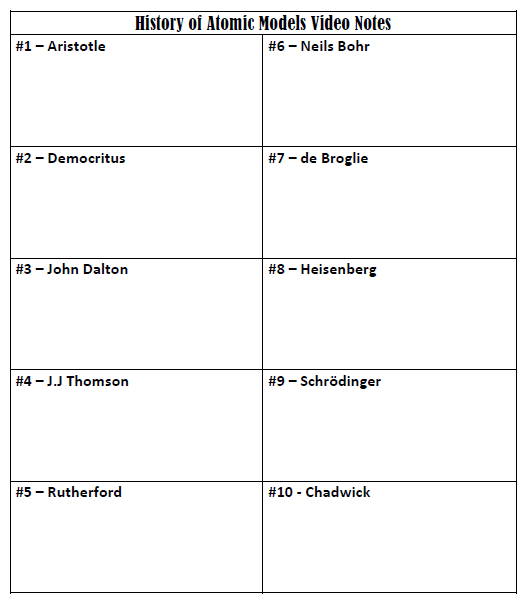 C
K
Q
History of the Atomic Model – Video Notes – p. 17
https://www.youtube.com/watch?v=IO9WS_HNmyg
 
https://www.youtube.com/watch?v=thnDxFdkzZs
History of the Atomic Model – Card REsorting Activity
Work with your lab group
After viewing the two atomic structure videos check to see if you want to change any of your card sorting.
On page 16 – Draw your representation of each of the main leaps in our understanding of what an atom looks like. Use color in your diagrams
Past Models of the Atom – pg. 17
Target: I can sort atomic models from least to most complex.
p. 16
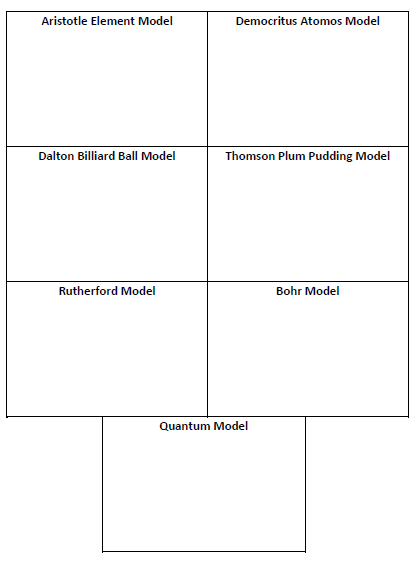 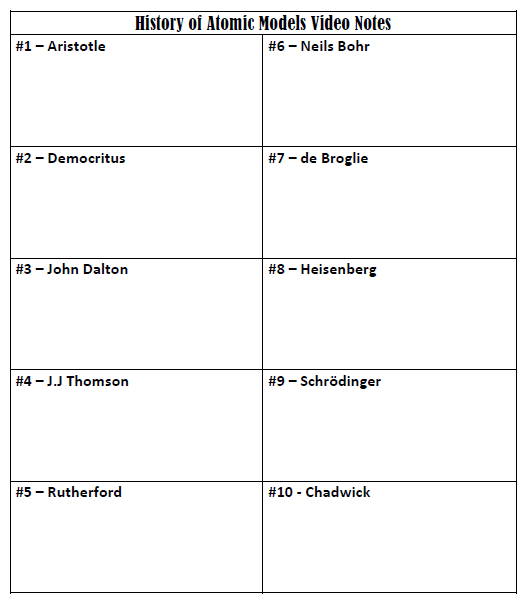 C
K
Q
HOMEWORK
Make sure notebook is up to date from pg 1-15 – due Monday
Complete Mrs. Farmer’s Online Survey – on the front page of    class website – due Monday
Check School Loop for other homework
 Donations PLEASE! 
Monday
Jumpstart #3A
Q1: What is scientific notation? 
Q2: Why would people want to use it?
Ask a neighbor for help if you are stuck!
History of the Atomic Model – Video Notes – p. 17
https://www.youtube.com/watch?v=IO9WS_HNmyg
 
https://www.youtube.com/watch?v=thnDxFdkzZs
History of the Atomic Model – Card REsorting Activity
Work with your lab group
After viewing the two atomic structure videos check to see if you want to change any of your card sorting.
On page 16 – Draw your representation of each of the main leaps in our understanding of what an atom looks like. Use color in your diagrams
Past Models of the Atom – pg. 17
Target: I can sort atomic models from least to most complex.
p. 16
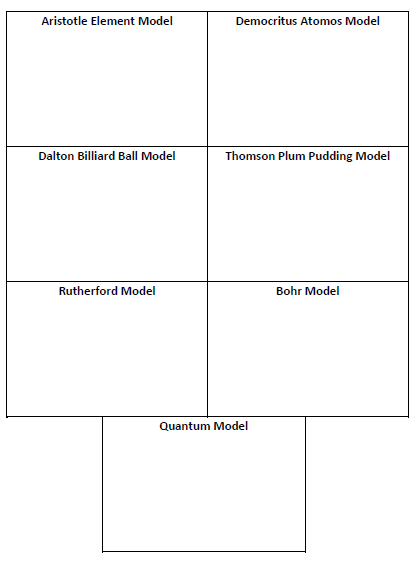 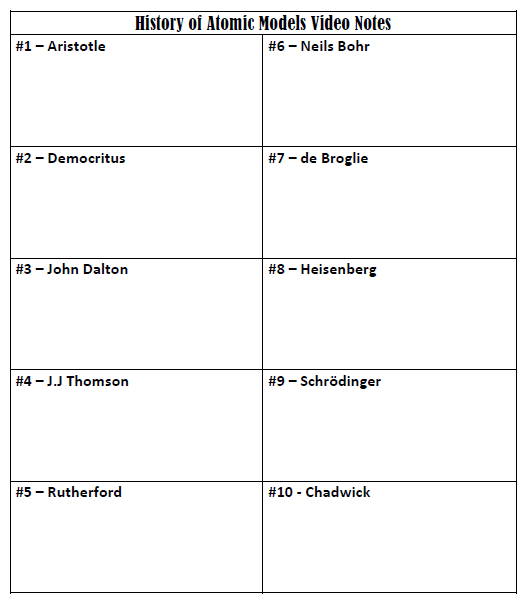 C
K
Q
HOMEWORK
Make sure notebook is up to date from pg 1-17 – due Tuesday
 Finish p. 16 Atomic Model Drawings 
 Finish p. 17 KCQ Notes
Scientific Notation and Metric System – pg. 19
Target: I can use scientific notation and the metric system in chemistry class
Pg. 18
Show your work here! Be neat and organized so I can follow what you did and where the work for each question is.
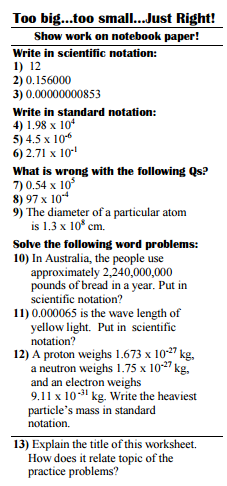 C
K
Q
HOMEWORK
p. 19 – KCQ - due Tuesday
 p. 18 – Scientific Notation Worksheet due Tuesday
Tuesday
Jumpstart #4A
Q1: What is 0.00875 in scientific        notation?Q2: What do you know about the        metric system?
THEN COME SHOW ME YOUR P. 17 NOTES SO I CAN GIVE YOU SOME FEEDBACK ON HOW YOU DID ON YOUR FIRST SET OF KCQ NOTES!
Ask a neighbor for help if you are stuck!
Metric Conversions – pg. 21
Target: I can perform metric conversions
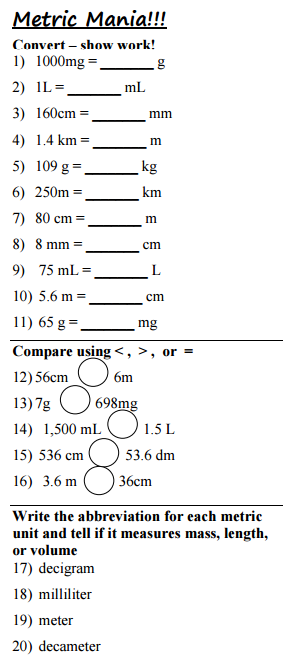 Show your work here! Be neat and organized so I can follow what you did and where the work for each question is.
Take notes here
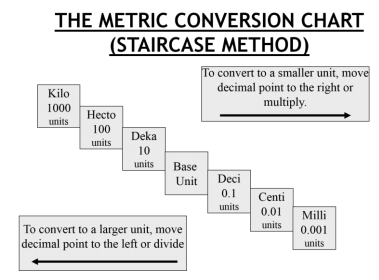 Save this space for later
C
K
Q
HOMEWORK
p. 21 – KCQ Notes – due Block Day
 p. 20 – Metric Mania Worksheet – due Block Day
Block day
Jumpstart #14
Ask a neighbor for help if you are stuck!
FIRST
Q1: Describe an atom – what particles are inside an atom? What are the parts of the atom? Is it big or small? etc…
Visual Notes – Atomic Structure – pg. 43
Target: I can describe the important advancements in atomic structure
#2 Clock Questions
Democratis

John Dalton

Cathode Rays

J.J. Thomson

Ernest Rutherford

James Chadwick
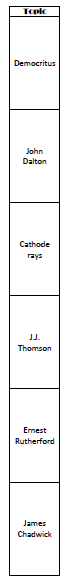 Prompts/topics from reading on a strip of paper to guide note taking. 
Instead of normal notes, notes must be in VISUAL form! Pictures, diagrams, images, etc. 
You may label your visuals, write a date down, and other small pieces of writing, but the main focus should be using images 
Use color to enhance your note taking. Make sure your visuals are large and clear.
HOMEWORK
p. 44 – #2 Clock Questions– due Tuesday
Tuesday
Jumpstart #13
Ask a neighbor for help if you are stuck!
Q1: Convert 12 mi/min into m/day
Q2: Is rusting a chemical or physical       change?
Q3: Convert 3.5 cL into DL
Q4: An object has a density of 0.85g/cm3       and a mass of 43 grams. What is the       volume in mL?
KCQ notes – Atomic Numbers – pg. 45
Target: I calculate atomic numbers
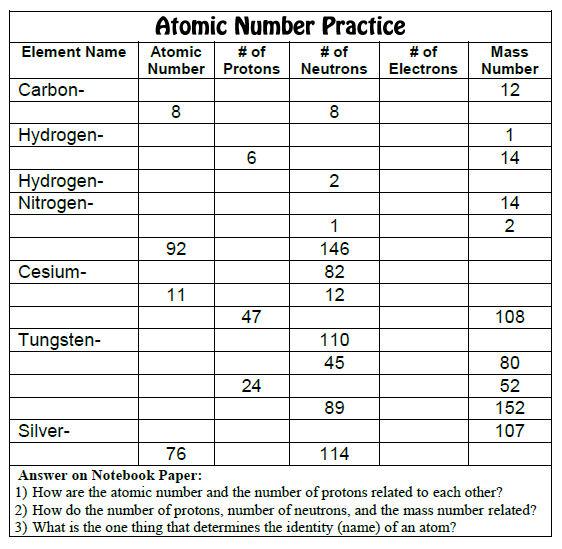 C
K
Q
HOMEWORK
p. 47 – KCQ – due Block Day
 p. 46 – Atomic # Practice– due Block Day
Block Day
Jumpstart #16
Ask a neighbor for help if you are stuck!
Q1: How many protons, neutrons and       electrons does the most common       isotope of Vanadium have?
Q2: What is the name of the element        with 54 electrons and 79 neutrons?
Q3: Where are electrons in an atom???        What do they do???
Drawing Electron Orbitals – pg. 47
Target: I can identify electron orbitals by shape
Science Photo Project Topic: electron orbitals
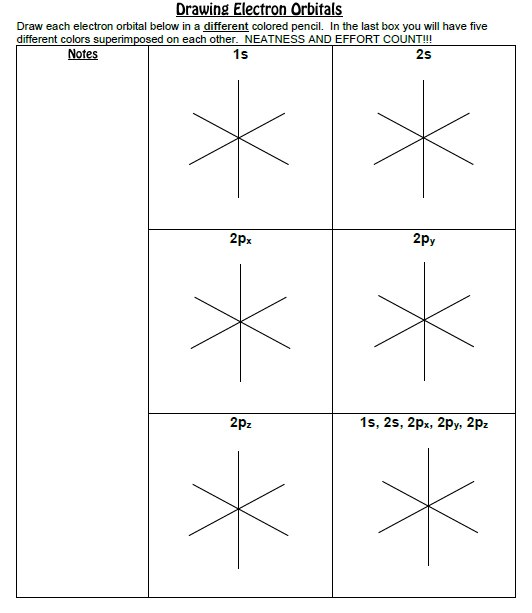 Photo from Mrs. Farmer
Paragraph(s) linking your photo to the topic
KCQ notes – Writing e- Configuration– pg. 49
Target: I can describe electron configurations
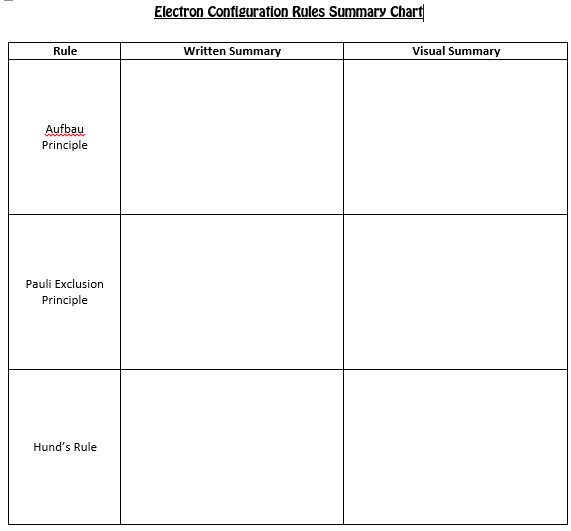 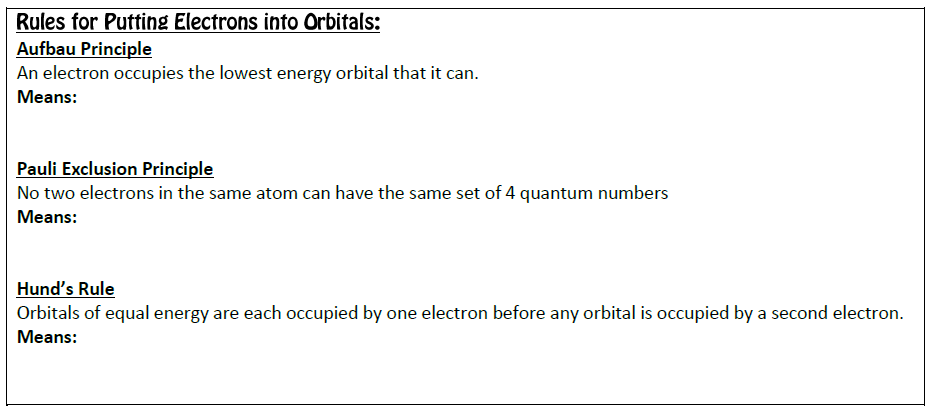 C
K
Q
HOMEWORK
p. 48 – Science Photo Project – due Friday
 p. 51 – KCQ (IF we finish it, otherwise not due!) - due Friday
Friday
Jumpstart #14
Ask a neighbor for help if you are stuck!
Q1: What are the main types of orbitals
Q2: Why don’t we need to bother        drawing d or f orbitals? 
Q3: Explain how the electrons behave       and where they are in an atom.
KCQ notes – Writing e- Configuration– pg. 49
Target: I can describe electron configurations
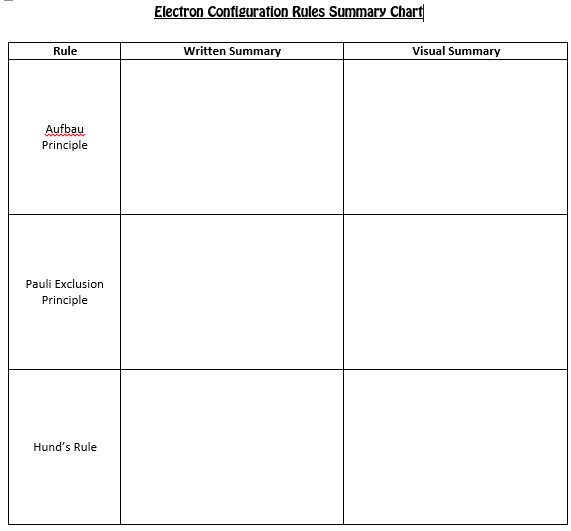 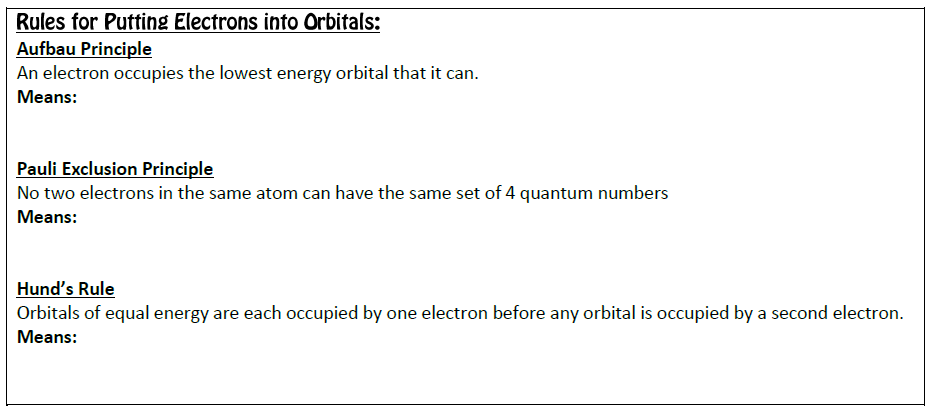 C
K
Q
HOMEWORK
p. 51 – KCQ - due Monday
Monday
Jumpstart #18
Ask a neighbor for help if you are stuck!
Q1: If an object has a mass of 3.2 kg and a       volume of 4500 mL, will the object       float or sink 
Q2: How many protons, neutrons, electrons       does Cobalt-61 have?
Q3: What are the three rules for writing       electron configurations?
Writing e- Configuration– pg. 51
Target: I can write electron configurations using an orbital diagram.
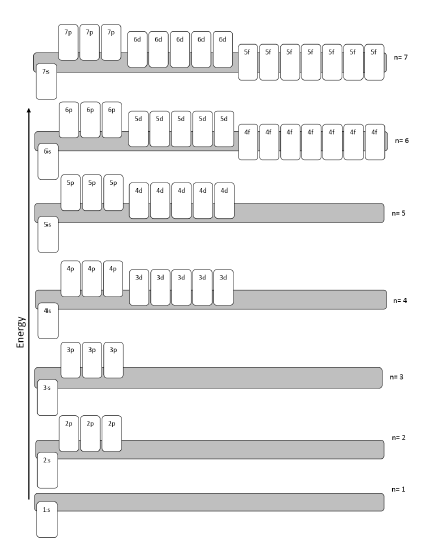 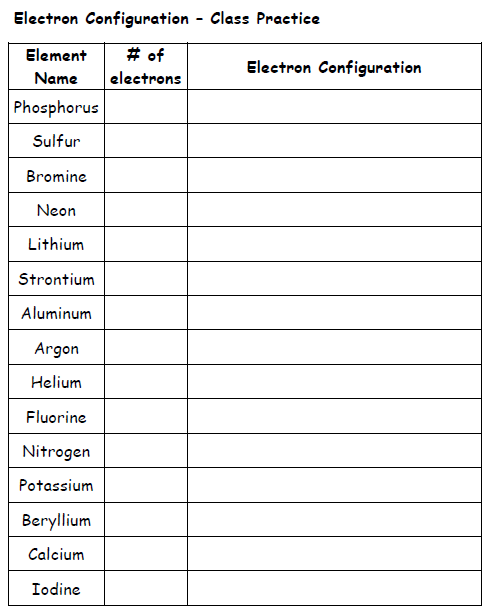 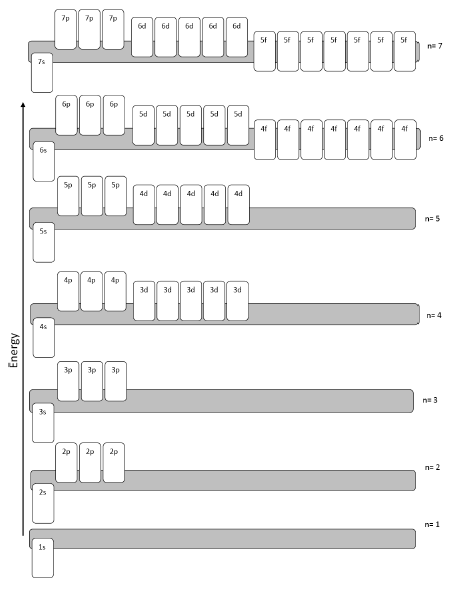 HOMEWORK
p. 53 – Finish if not finished in class - due Tuesday
Tuesday
Jumpstart #16
Ask a neighbor for help if you are stuck!
Q1: What is the electron configuration       for Se?
Q2: How many unpaired electrons does       it have?
Q3: How many protons, electrons,        neutrons does selenium-89 have?
e- Config. Using Periodic Table – pg. 53
Target: I can write electron configurations using the periodic table
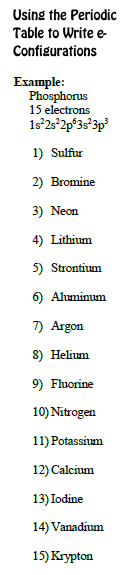 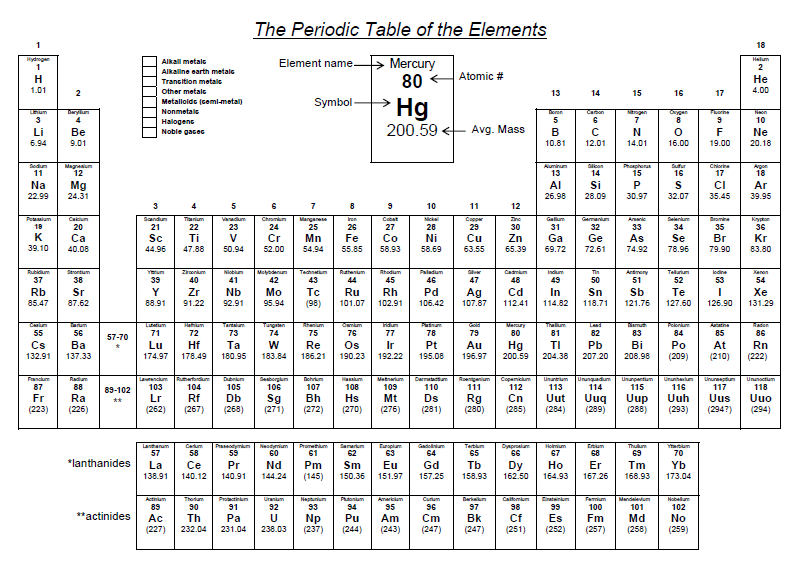 Periodic table folded in half
Fold in half
HOMEWORK
p. 54 – Finish if not finished in class - due Block Day
Block Day
Jumpstart #17
Ask a neighbor for help if you are stuck!
Q1: Use just the periodic table and       write the configuration for        Zirconium
Friday
Jumpstart #21
Ask a neighbor for help if you are stuck!
Q1: What ion does Te like to make?
Q2: What is the Nobel Gas configuration       of Cr?
KCQ – Atomic Absorption & Emission – pg. 57
Target: I can diagram atomic absorption and emission
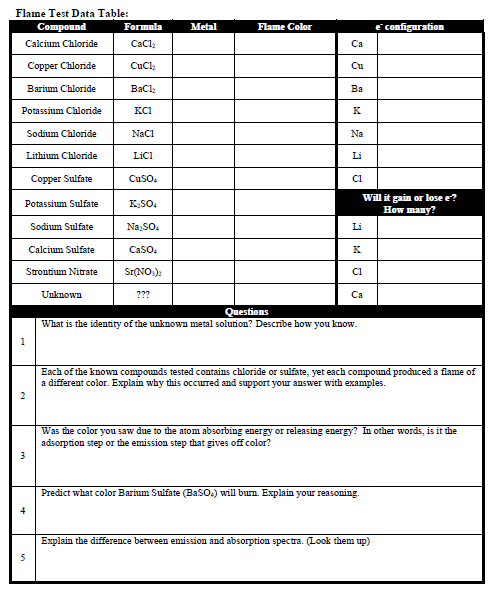 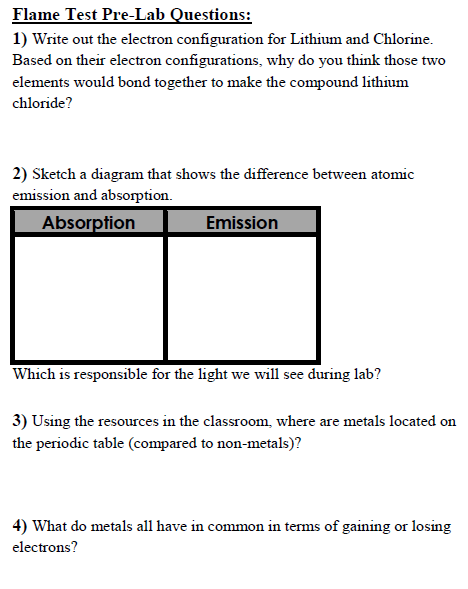 C
K
Q
Benchmark Review– pg. 59
Target: I can review for my benchmark
30 min of Self Review from Resources Tab 

Your three hardest topics - make smart choices!
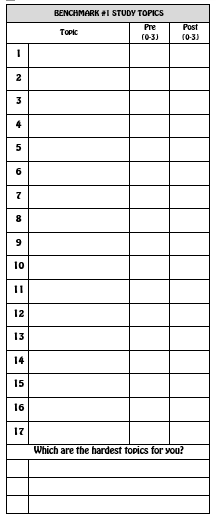 STUDY PLAN
Benchmark Review– pg. 61
Target: I can review for my benchmark
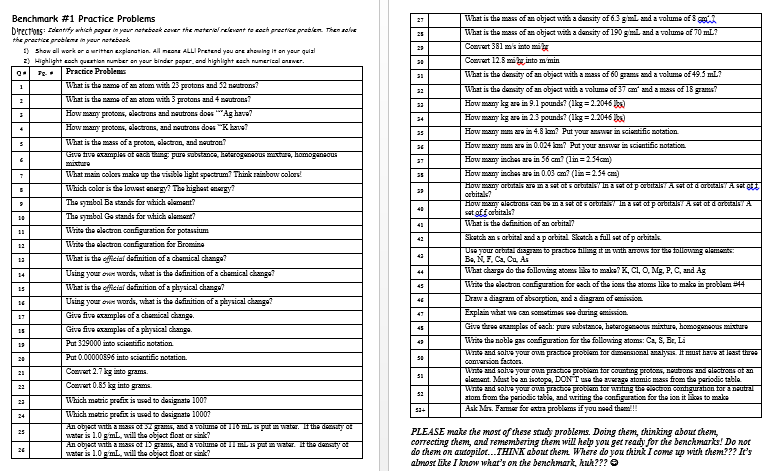 HOMEWORK
p. 59 – KCQ - due Monday
 p. 58 – Flame Test Lab – due Monday